Budujemy nasz kodeks fair play
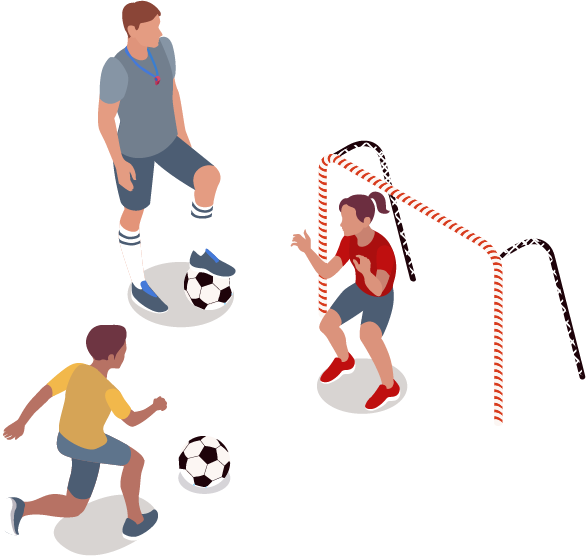 Uczciwa gra wzmacnia więź,  bezpieczeństwo grających oraz zaufanie.
Uczciwa gra jest pożyteczna nie tylko dla grających, ale także dla ogółu społeczeństwa.
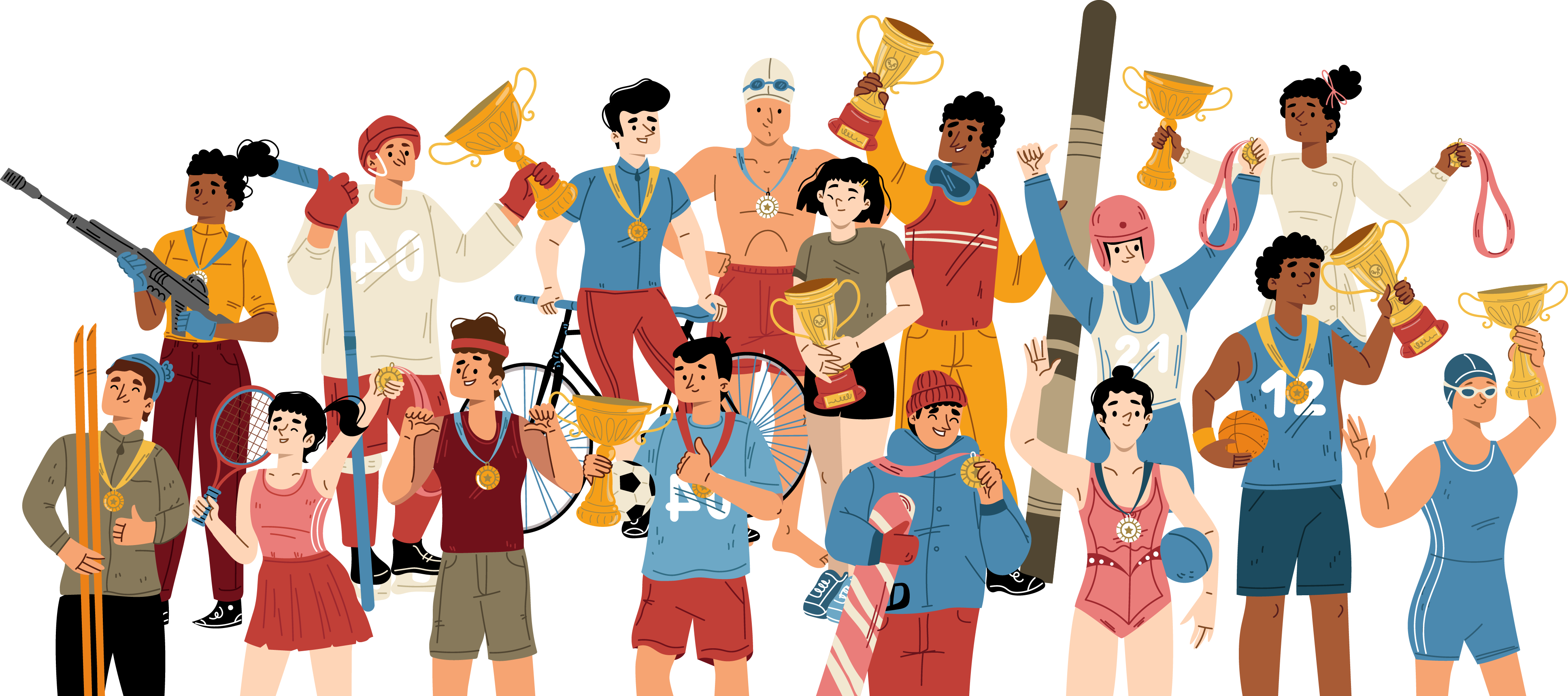 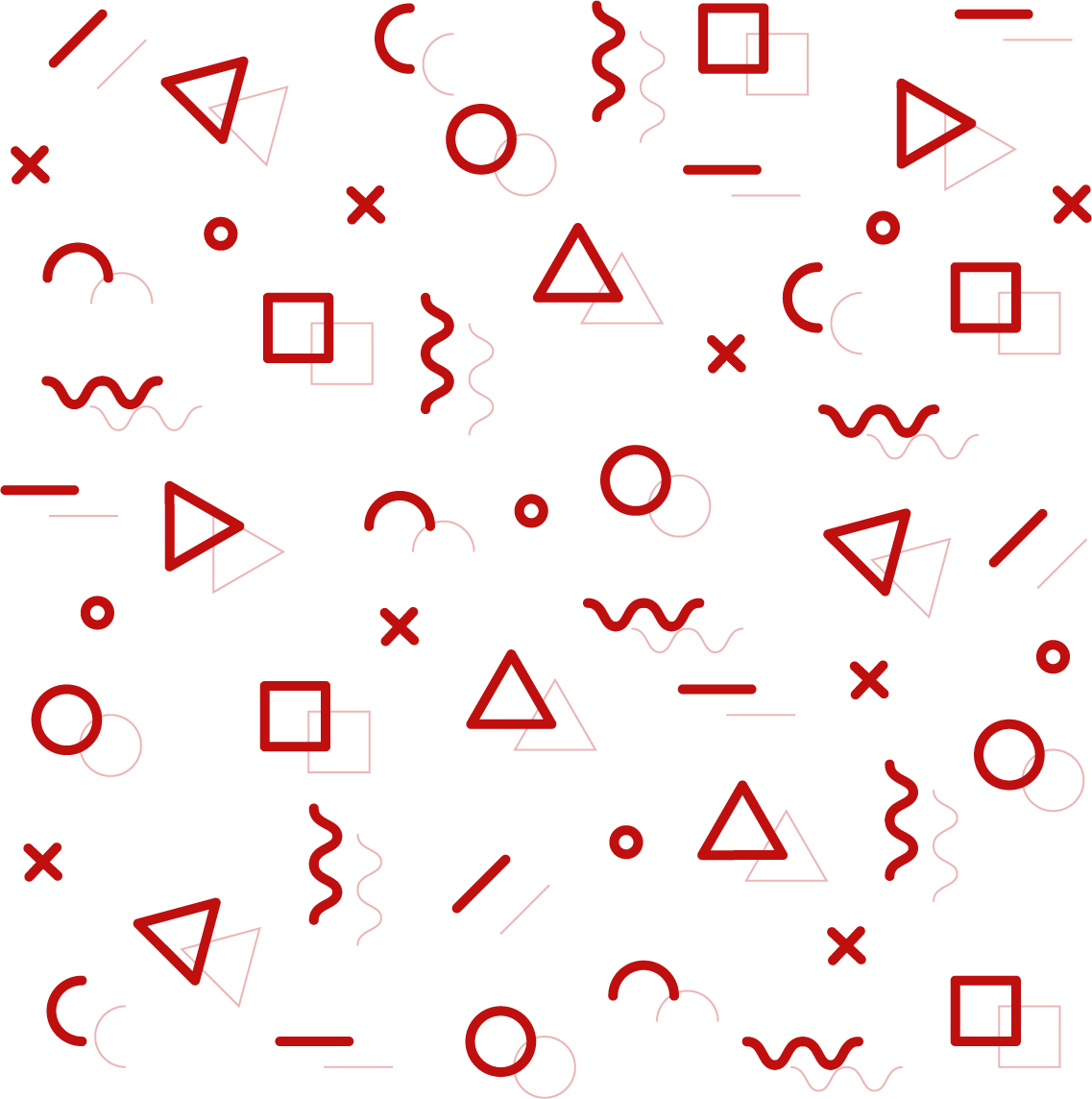 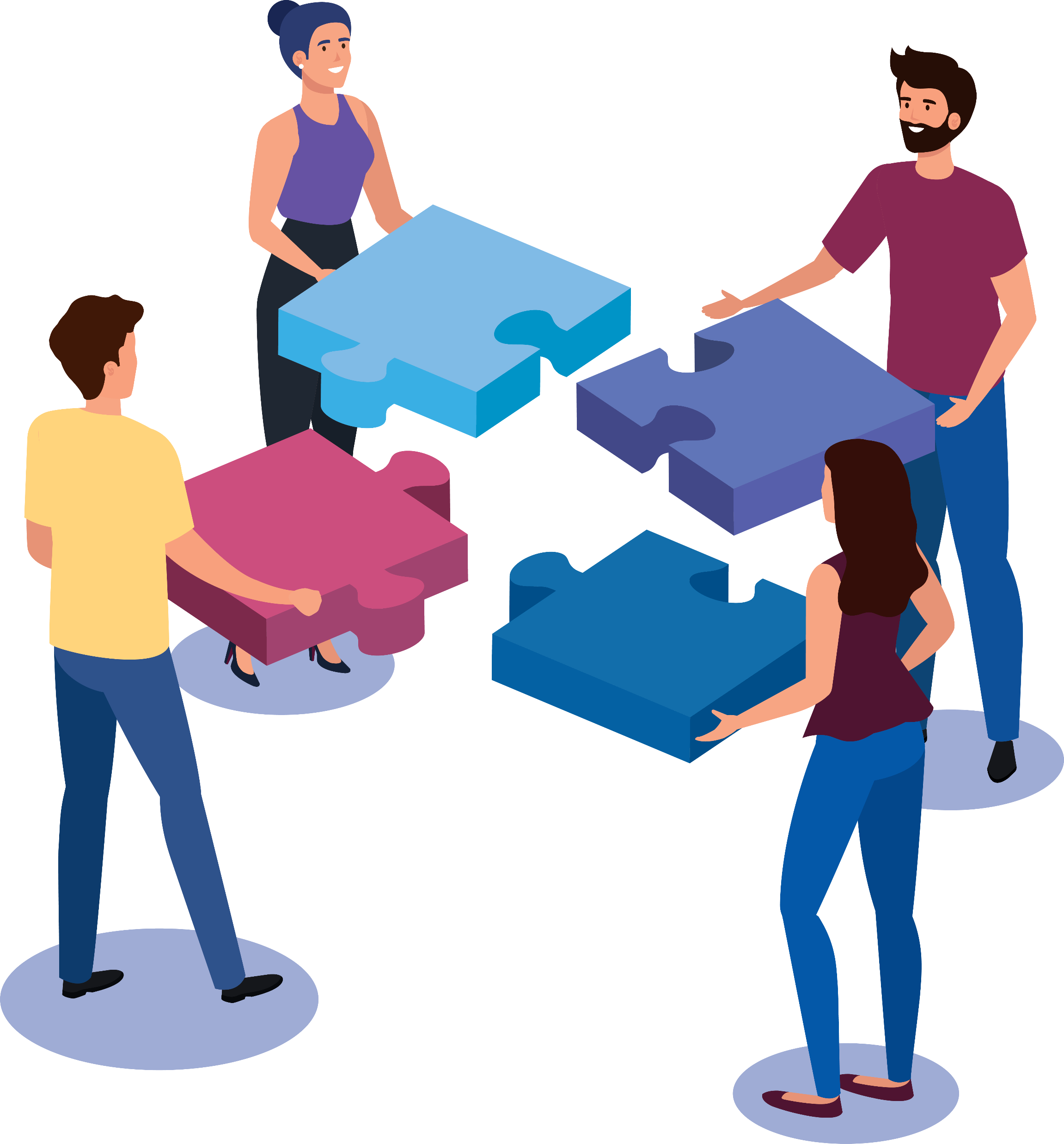 Grając czysto, zwiększamy prawdopodobieństwo, że inni w stosunku do nas postąpią tak samo.
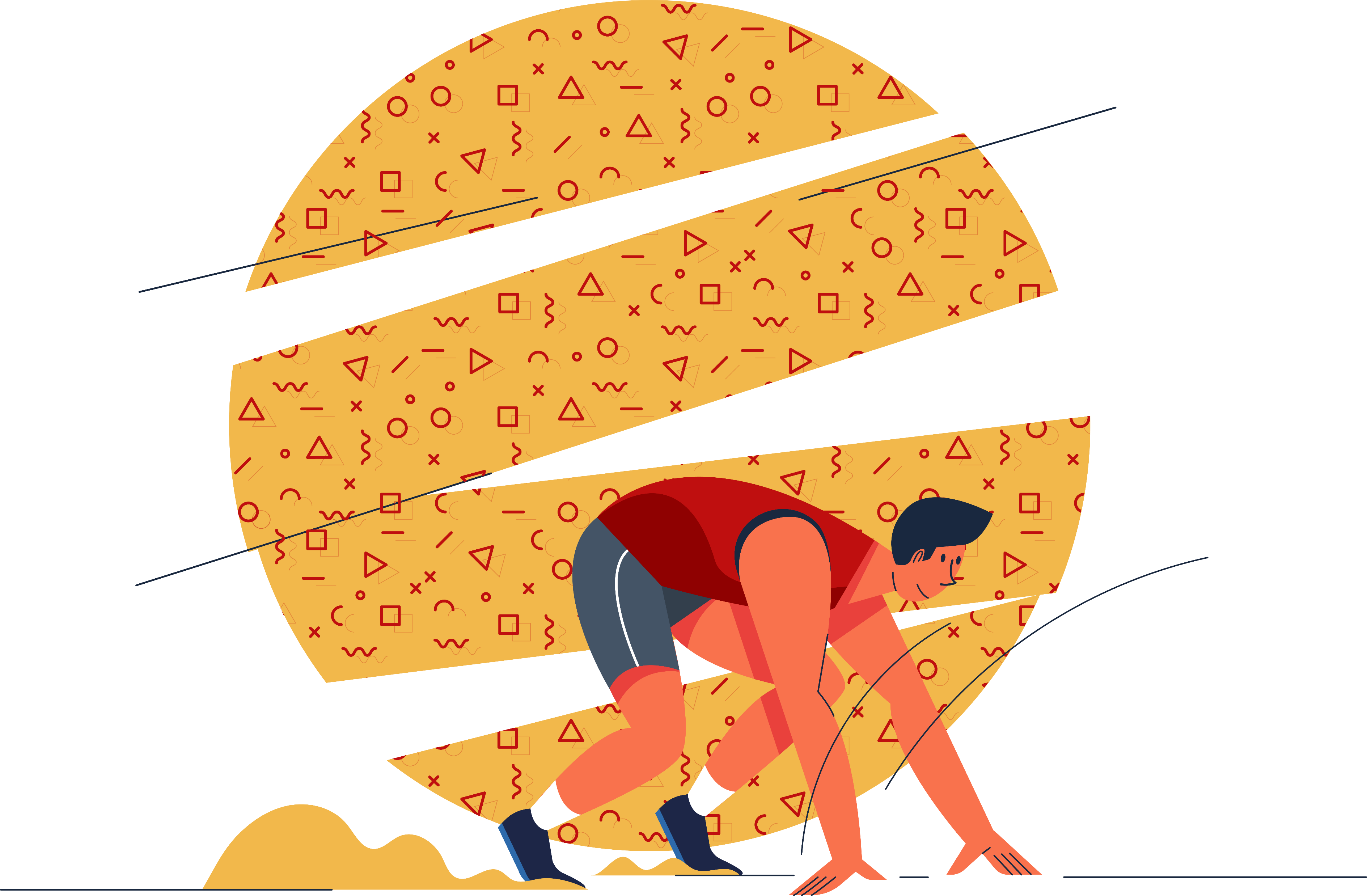 Kiedy gra się uczciwie, to po prostu jest przyjemniej.
Graj w każdej sytuacji tak, jak chciałbyś, żeby grano zawsze, również przeciwko Tobie – jakby Twój akt czystej gry miał ustanowić prawo powszechne.
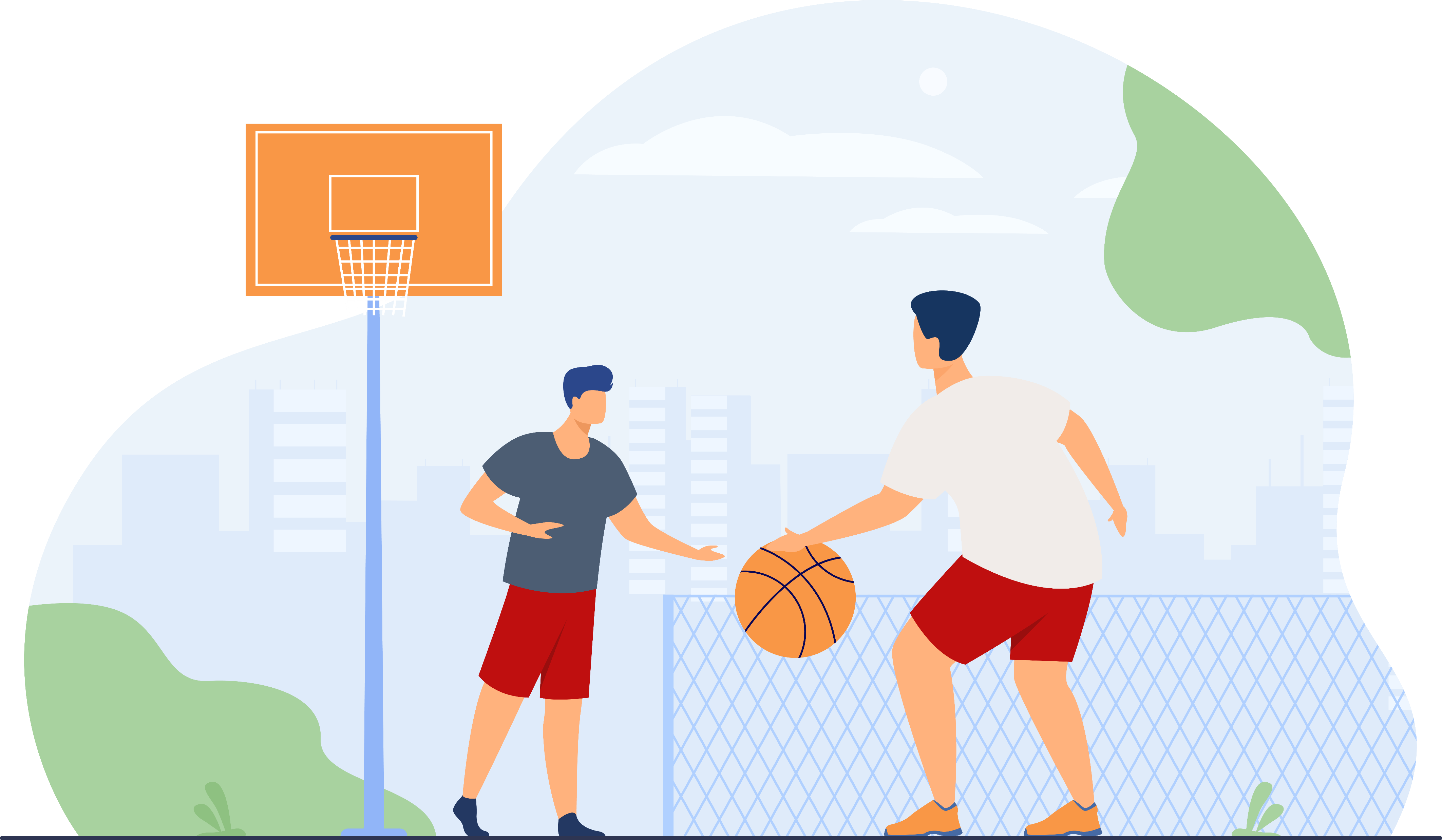 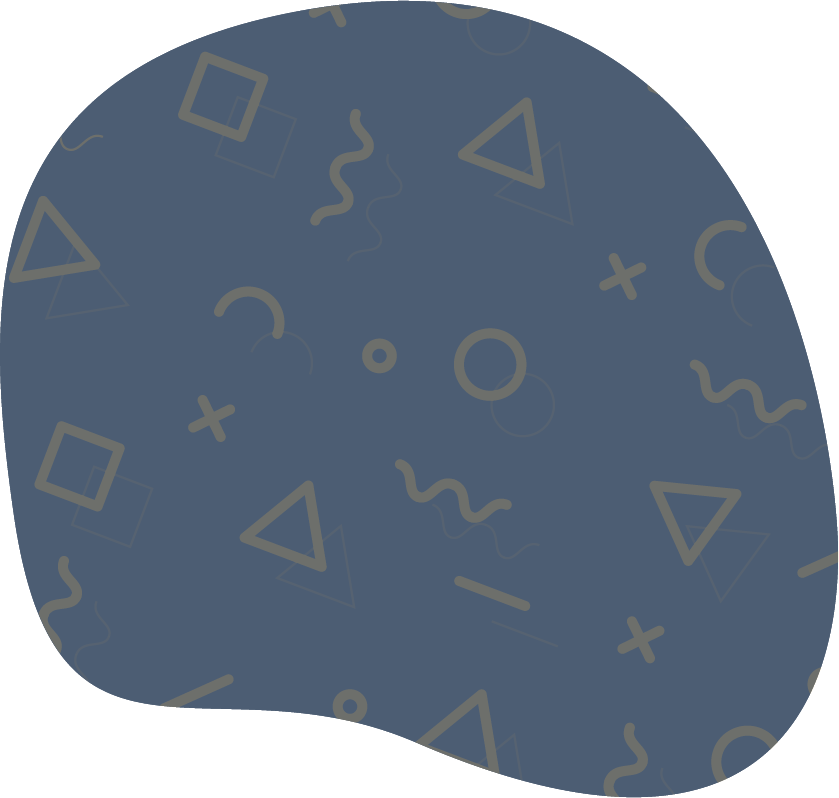 Praca w grupach
Grupa 1 – kodeks fair play dotyczący życia szkolnego.
Grupa 2 – kodeks fair play dotyczący życia sportowego.
Grupa 3 – kodeks fair play dotyczący rodziny.
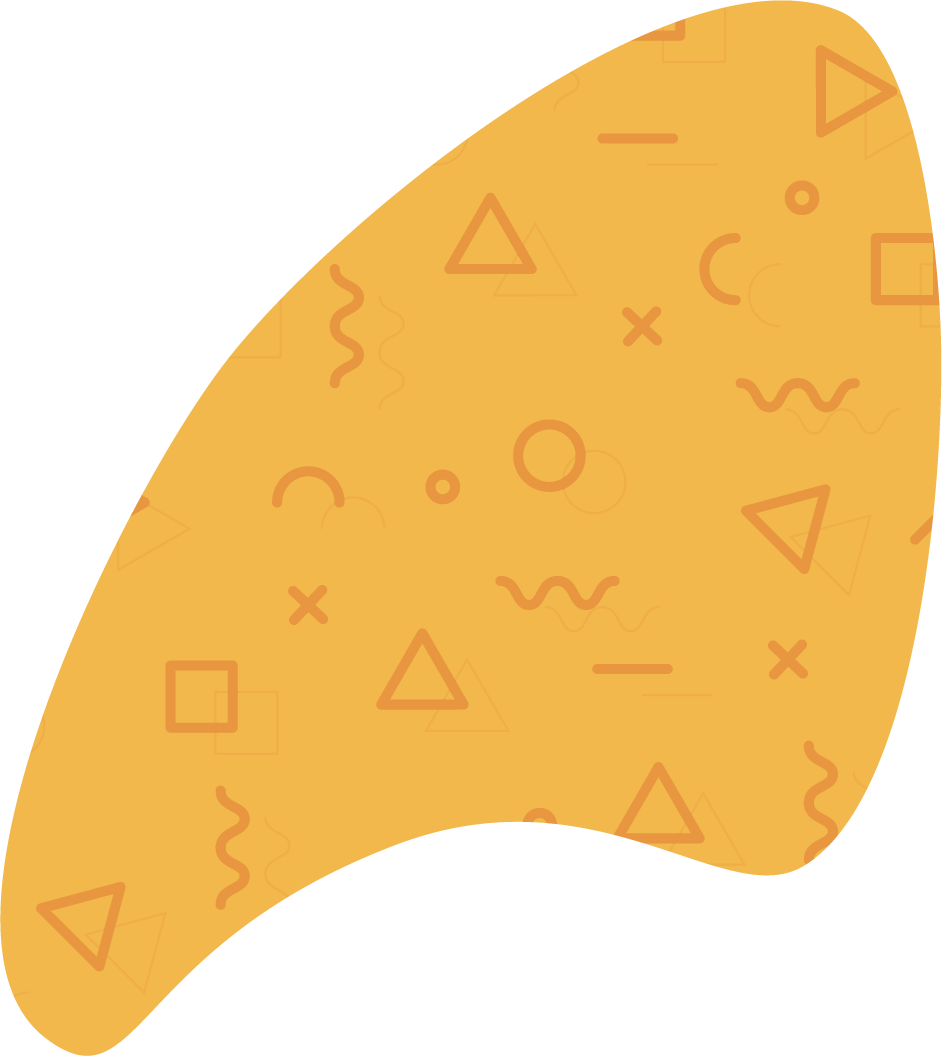 Zachowuj się w każdej sytuacji tak, jak chciałbyś, żeby zachowywano się wszędzie i zawsze, również wobec Ciebie.
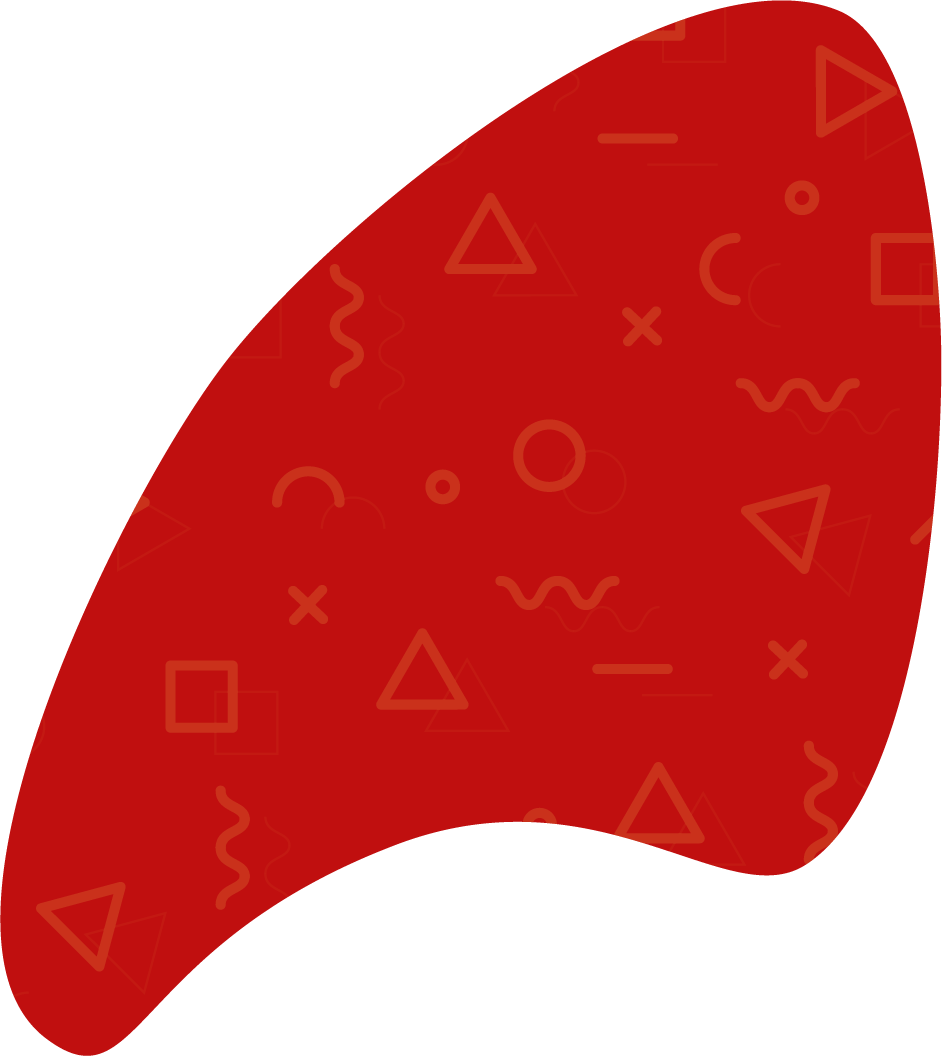 Dziękuję za uwagę